Sabbath Observance!
The Sabbath Commandment
“Remember the Sabbath day, to keep it holy. Six days shalt thou labor, and do all thy work: But the seventh day is the Sabbath of the LORD thy God: in it thou shalt not do any work, thou, nor thy son, nor thy daughter, thy manservant, nor thy maidservant, nor thy cattle, nor thy stranger that is within thy gates: For in six days the LORD made heaven and earth, the sea, and all that in them is, and rested the seventh day: wherefore the LORD blessed the Sabbath day, and hallowed it.”  Ex. 20:8-11
Very Important!!
Hallowed at creation, set apart in redemption as Christ rested, the Sabbath, or Saturday, remains as a grand memorial in creation and in redemption.  How to properly keep the Sabbath is a most serious question and one that demands an honest, straightforward look!!  Clearly, we want to keep it as the Lord intends.  The benchmark Bible passage declares,  “And they that shall be of thee shall build the old waste places: thou shalt raise up the foundations of many generations; and thou shalt be called, The repairer of the breach, The restorer of paths to dwell in. If thou turn away thy foot from the Sabbath, from doing thy pleasure on my holy day; and call the Sabbath a delight, the holy of the LORD, honorable; and shalt honor him, not doing thine own ways, nor finding thine own pleasure, nor speaking thine own words: Then shalt thou delight thyself in the LORD; and I will cause thee to ride upon the high places of the earth, and feed thee with the heritage of Jacob thy father: for the mouth of the LORD hath spoken it.”  Isaiah 58:12-14
The Balancing Act
While heeding the principles of Isaiah 58, we do not want to go to an extreme as our forefathers did, as we read, 
 “As the Jews departed from God, and failed to make the righteousness of Christ their own by faith, the Sabbath lost its significance to them. Satan was seeking to exalt himself and to draw men away from Christ, and he worked to pervert the Sabbath, because it is the sign of the power of Christ. The Jewish leaders accomplished the will of Satan by surrounding God's rest day with burdensome requirements. In the days of Christ the Sabbath had become so perverted that its observance reflected the character of selfish and arbitrary men rather than the character of the loving heavenly Father. The rabbis virtually represented God as giving laws which it was impossible for men to obey. They led the people to look upon God as a tyrant, and to think that the observance of the Sabbath, as He required it, made men hard-hearted and cruel. It was the work of Christ to clear away these misconceptions. Although the rabbis followed Him with merciless hostility, He did not even appear to conform to their requirements, but went straight forward, keeping the Sabbath according to the law of God.”  DA, pgs. 283,284
Here we Go!!!
The Same or Different??
The disciples were plucking grain on the Sabbath and on any other day, this act would have been considered work.  On the Sabbath, it would be considered a desecration of the day and so did the Adventists/Jews consider it.  They accused Christ, “At that time Jesus went on the Sabbath day through the corn; and his disciples were an hungred, and began to pluck the ears of corn, and to eat. But when the Pharisees saw it, they said unto him, Behold, thy disciples do that which is not lawful to do upon the Sabbath day.”  Matthew 12:1,2
Christ’s Response
“Upon one Sabbath day, as the Saviour and His disciples returned from the place of worship, they passed through a field of ripening grain. Jesus had continued His work to a late hour, and while passing through the fields, the disciples began to gather the heads of grain, and to eat the kernels after rubbing them in their hands. On any other day this act would have excited no comment, for one passing through a field of grain, an orchard, or a vineyard, was at liberty to gather what he desired to eat. See Deut. 23:24, 25. But to do this on the Sabbath was held to be an act of desecration. Not only was the gathering of the grain a kind of reaping, but the rubbing of it in the hands was a kind of threshing. Thus, in the opinion of the rabbis, there was a double offense. The spies at once complained to Jesus, saying, "Behold, Thy disciples do that which is not lawful to do upon the Sabbath day.“…
Law Breaking Became Law Abiding????
..When accused of Sabbath breaking at Bethesda, Jesus defended Himself by affirming His Sonship to God, and declaring that He worked in harmony with the Father. Now that the disciples are attacked, He cites His accusers to examples from the Old Testament, acts performed on the Sabbath by those who were in the service of God. The Jewish teachers prided themselves on their knowledge of the Scriptures, and in the Savior's answer there was an implied rebuke for their ignorance of the Sacred Writings. "Have ye not read so much as this," He said, "what David did, when himself was an hungered, and they which were with him; how he went into the house of God, and did take and eat the showbread, . . . which it is not lawful to eat but for the priests alone?" "And He said unto them, The Sabbath was made for man, and not man for the Sabbath." "Have ye not read in the law, how that on the Sabbath days the priests in the temple profane the Sabbath, and are blameless? But I say unto you, That in this place is one greater than the temple." "The Son of man is Lord also of the Sabbath." Luke 6:3, 4; Mark 2:27, 28; Matt. 12:5, 6…
Service and Sabbath Harmony!!!
…If it was right for David to satisfy his hunger by eating of the bread that had been set apart to a holy use, then it was right for the disciples to supply their need by plucking the grain upon the sacred hours of the Sabbath. Again, the priests in the temple performed greater labor on the Sabbath than upon other days. The same labor in secular business would be sinful; but the work of the priests was in the service of God. They were performing those rites that pointed to the redeeming power of Christ, and their labor was in harmony with the object of the Sabbath. But now Christ Himself had come. The disciples, in doing the work of Christ, were engaged in God's service, and that which was necessary for the accomplishment of this work it was right to do on the Sabbath day.  Christ would teach His disciples and His enemies that the service of God is first of all. The object of God's work in this world is the redemption of man; therefore that which is necessary to be done on the Sabbath in the accomplishment of this work is in accord with the Sabbath law. Jesus then crowned His argument by declaring Himself the "Lord of the Sabbath,"--One above all question and above all law. This infinite Judge acquits the disciples of blame, appealing to the very statutes they are accused of violating.”  Desire of Ages, pgs. 284,285
The disciples plucked and reaped corn on the Sabbath and this was work.  Under normal circumstances, this would have been desecrating the Sabbath.  HOWEVER, since they were in the work of God, ministering to suffering humanity, Jesus said THIS was not Sabbath breaking, but Sabbath keeping.  What made the difference??  They were doing the Lord’s work.  This was not from neglect or carelessness or lack of preparation or doing their own pleasure; they were serving humanity and taking care of necessary things was lawful on the Sabbath!!!!
Jesus Cited David
No one was to eat the showbread but the priests.  Leviticus 24 declares, “And thou shalt take fine flour, and bake twelve cakes thereof: two tenth deals shall be in one cake. And thou shalt set them in two rows, six on a row, upon the pure table before the LORD. And thou shalt put pure frankincense upon each row, that it may be on the bread for a memorial, even an offering made by fire unto the LORD. Every Sabbath he shall set it in order before the LORD continually, being taken from the children of Israel by an everlasting covenant. And it shall be Aaron's and his sons'; and they shall eat it in the holy place: for it is most holy unto him of the offerings of the LORD made by fire by a perpetual statute.”  Verses 5-9
Wrong or Right???
David was completely wrong in taking the shewbread.  This was completely against the command in Leviticus that only the priests were to east that bread.  How in the world could Jesus condone David’s action???  What made the difference???  
David was the anointed, future king of Israel.  He was in the work of God, seeking to preserve his life in the horrible struggle with Saul.  He needed to eat or he would never be the king.  Therefore, it was right to eat the sacred bread, set apart for a holy use!!!
David Was in the Lord’s Service!
“If it was right for David to satisfy his hunger by eating of the bread that had been set apart to a holy use, then it was right for the disciples to supply their need by plucking the grain upon the sacred hours of the Sabbath. Again, the priests in the temple performed greater labor on the Sabbath than upon other days. The same labor in secular business would be sinful; but the work of the priests was in the service of God. They were performing those rites that pointed to the redeeming power of Christ, and their labor was in harmony with the object of the Sabbath. “  DA, pg. 285
“The Jews had so perverted the law that they made it a yoke of bondage. Their meaningless requirements had become a byword among other nations. Especially was the Sabbath hedged in by all manner of senseless restrictions. It was not to them a delight, the holy of the Lord, and honorable. The scribes and Pharisees had made its observance an intolerable burden. A Jew was not allowed to kindle a fire nor even to light a candle on the Sabbath…  He had come to free the Sabbath from those burdensome requirements that had made it a curse instead of a blessing….For this reason He had chosen the Sabbath upon which to perform the act of healing at Bethesda. He could have healed the sick man as well on any other day of the week; or He might simply have cured him, without bidding him bear away his bed. But this would not have given Him the opportunity He desired.”  DA, pgs. 204,206
John 5:8-18
“Jesus saith unto him, Rise, take up thy bed, and walk. And immediately the man was made whole, and took up his bed, and walked: and on the same day was the Sabbath. The Jews therefore said unto him that was cured, It is the Sabbath day: it is not lawful for thee to carry thy bed. He answered them, He that made me whole, the same said unto me, Take up thy bed, and walk. Then asked they him, What man is that which said unto thee, Take up thy bed, and walk? And he that was healed wist not who it was: for Jesus had conveyed himself away, a multitude being in that place. Afterward Jesus findeth him in the temple, and said unto him, Behold, thou art made whole: sin no more, lest a worse thing come unto thee. The man departed, and told the Jews that it was Jesus, which had made him whole.  And therefore did the Jews persecute Jesus, and sought to slay him, because he had done these things on the Sabbath day. But Jesus answered them, My Father worketh hitherto, and I work. Therefore the Jews sought the more to kill him, because he not only had broken the Sabbath, but said also that God was his Father, making himself equal with God”  John 5:8-18
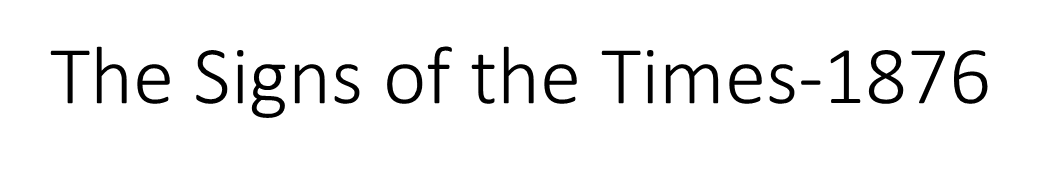 “Nothing so distinguished the Jews from surrounding nations, and designated them as true worshipers of the Creator, as the institution of the Sabbath. Its observance was a continual visible token of their connection with God, and separation from other people. All ordinary labor for a livelihood or for worldly profit was forbidden upon the seventh day. According to the fourth commandment the Sabbath was dedicated to rest and religious worship. All secular employment was to be suspended; but works of mercy and benevolence were in accordance with the purpose of the Lord. They were not to be limited by time nor place. To relieve the afflicted, and comfort the sorrowing is a labor of love that does honor to God's holy day. 

The work of the priests in connection with the sacrificial offerings was increased upon the Sabbath, yet in their holy work in the service of God they did not violate the fourth commandment of the Decalogue. As Israel separated from God, the true object of the Sabbath institution became less distinct in their minds. They grew careless of its observance, and unmindful of its ordinances. The prophets testified to them of God's displeasure in the violation of his Sabbath. Nehemiah says: "In those days saw I in Judah some treading wine-presses on the Sabbath, and bringing in sheaves, and lading asses; as also wine, grapes, and figs, and all manner of burdens, which they brought into Jerusalem on the Sabbath day, and I testified against them in the day wherein they sold victuals."
Accusing Christ!
…But they heeded not the admonitions of the inspired prophets, and departed more and more from the religion of their fathers. At length calamities, persecution, and bondage came upon them in consequence of their disregard of God's requirements. 

Alarmed at these visitations of divine punishment, they returned to the strict observance of all the outward forms enjoined by the sacred law. Not satisfied with this, they made burdensome additions to those ceremonies. Their pride and bigotry led them to the narrowest interpretation of the requirements of God. As time passed they gradually hedged themselves in with the traditions and customs of their ancestors, till they regarded them with all the sanctity of the original law. This confidence in themselves and their own regulations, with its attendant prejudice against all other nations, caused them to resist the Spirit of God, and separated them still farther from his favor. 

Their exactions and restrictions were so wearisome that Jesus declared: "They bind heavy burdens, and grievous to be borne, and lay them on men's shoulders." Their false standard of duty, their superficial tests of piety and godliness, obscured the real and positive requirements of God. Heart service was neglected in the rigid performance of outward ceremonies. The Jews had so perverted the divine commandments, by heaping tradition upon tradition, that, in the days of Christ, they were ready to accuse him of breaking the Sabbath, because of his acts of mercy upon that day…
Disciples, David, the Priests, not lawbreakers!!!
…The grain was ready for the sickle when Jesus and his disciples passed through the corn fields on the Sabbath. The disciples were hungry, for their Master had extended his work of teaching and healing to a late hour, and they had been without food for a long time. They accordingly began to pluck the ears of corn and to eat, rubbing them in their hands, in accordance with the law of Moses, which provides that: "When thou comest into the standing corn of thy neighbor, then thou mayest pluck the ears with thine hand; but thou shalt not move a sickle unto thy neighbor's standing corn." 

But spies were continually upon the track of Jesus, watching for some occasion to accuse and condemn him. When they saw this act of the disciples, they immediately complained to him, saying, "Behold thy disciples do that which is not lawful to do upon the Sabbath day." In this they expressed their own narrow views of the law. But Jesus defended his followers thus: "Have ye never read what David did, when he had need, and was a hungered, he, and they that were with him? how he went into the house of God in the days of Abiathar the high priest, and did eat the shewbread, which is not lawful to eat but for the priests, and gave also to them which were with him? And he said unto them, The Sabbath was made for man, and not man for the Sabbath. Therefore the Son of man is Lord also of the Sabbath..."
WOW!
…If excessive hunger excused David for violating even the holiness of the sanctuary, and made his act guiltless, how much more excusable was the simple act of the disciples in plucking the grain and eating it upon the Sabbath day. Jesus would teach his disciples and his enemies that the service of God was first of all; and, if fatigue and hunger attended the work, it was right to satisfy the wants of humanity, even upon the Sabbath day. That holy institution was not given to interfere with the needs of our being, bringing pain and discomfort, instead of blessing. "The Sabbath was made for man," to give him rest and peace, and remind him of the work of his Creator, not to be a grievous burden. 

The work done in the temple upon the Sabbath was in harmony with the law; yet the same labor, if employed in ordinary business, would be a violation of it. The act of plucking and eating the grain to sustain the bodily strength, to be used in the service of God, was right and lawful. Jesus then crowned his argument by declaring himself the "Lord of the Sabbath,"--One above all question and above all law. This Infinite Judge acquits the disciples from blame, appealing to the very statutes they are accused of violating…
But Jesus did not let the matter drop without administering a rebuke to his enemies. He declared that in their blindness they had mistaken the object of the Sabbath. Said he: "But if ye had known what this meaneth, I will have mercy, and not sacrifice, ye would not have condemned the guiltless." He then contrasted their many heartless rites with the truthful integrity, and tender love that should characterize the true worshipers of God: "For I desired mercy, and not sacrifice; and the knowledge of God more than burnt-offerings. But they like men have transgressed the covenant; there have they dealt treacherously against me."  Jesus was reared among this people, so marked with bigotry and prejudice; and he therefore knew that in healing upon the Sabbath day, he would be regarded as a transgressor of the law. He was aware that the Pharisees would seize upon such acts with great indignation, and thereby seek to influence the people against him. He knew that they would use these works of mercy as strong arguments to affect the minds of the masses, who had all their lives been bound by the Jewish restrictions and exactions. Nevertheless he was not prevented by this knowledge from breaking down the senseless wall of superstition that barricaded the Sabbath, and teaching men that charity and benevolence were lawful upon all days. He entered the synagogue, and saw there a man who had a withered hand. The Pharisees watched him, eager to see what he would do with regard to this case--whether or not he would heal the man upon the Sabbath day. Their sole object was to find cause for accusation against him. Jesus looked upon the man with the withered hand, and commanded him to stand forth. He then asked, "Is it lawful to do good on the Sabbath days, or to do evil? to save life, or to kill? But they held their peace. And when he had looked round about on them with anger, being grieved for the hardness of their hearts, he saith unto the man, Stretch forth thine hand. And he stretched it out; and his hand was restored whole as the other.“
Balance and Balance
Jesus was the perfect Sabbath keeper.  He never encouraged us to carry out our secular employment on the Sabbath, but He strongly encouraged serving humanity on that day!  In the service of mankind, some things were lawful that would have been considered unlawful if done with a selfish motive.  Help us to find that wonderful balance!!!